SISTEMA NERVIOSO
EXÁMEN FÍSICO 

                                                                               Dr. Carlos Presman
Examen general del paciente
Estado de conciencia 
Facies
Actitud
Marcha
Perdida del conocimiento
Escala de Glasgow
Motilidad
Trofismo.
Tono: hipotonía. Hipertonía: espasticidad (navaja) y rigidez. 
Motilidad voluntaria: hemiplejía, hemiparesia, cuadriplejía, cuadriparesia, paraplejía, paraparesia, monoplejía, monoparesia.
Reflejos: profundos y superficiales.
Sincinesias.
Tono (bucle gama)            Exploración
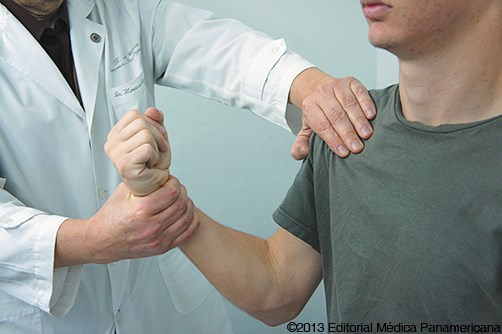 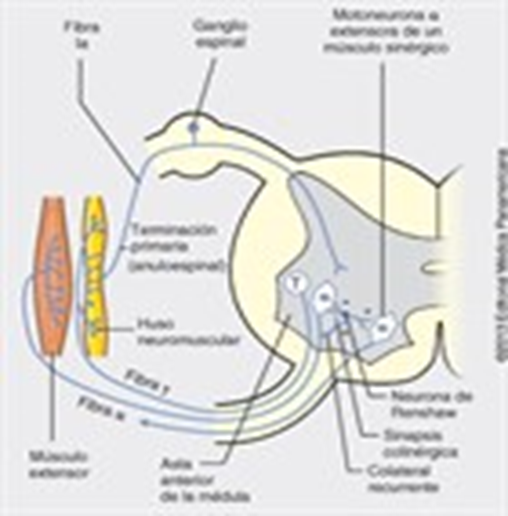 Fuerza muscular
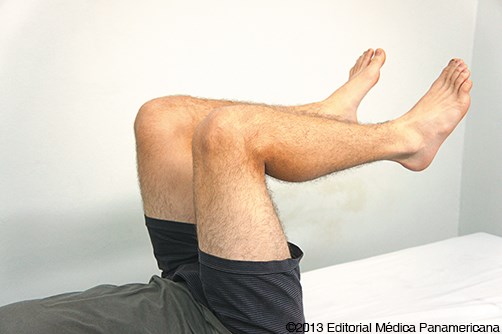 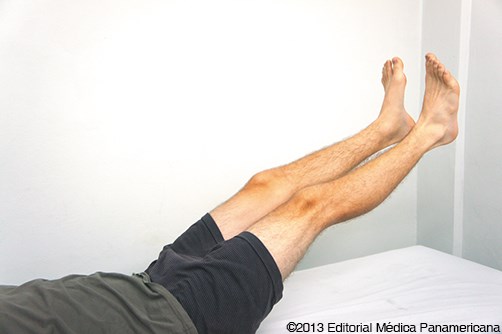 Fuerza muscular
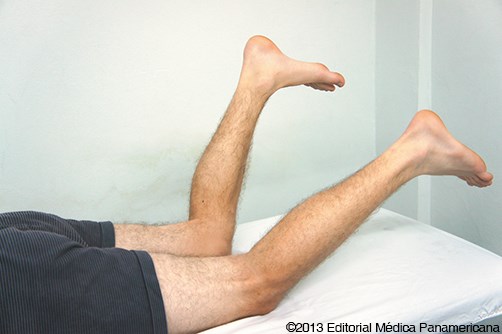 Reflejo bicipital             Maseterino
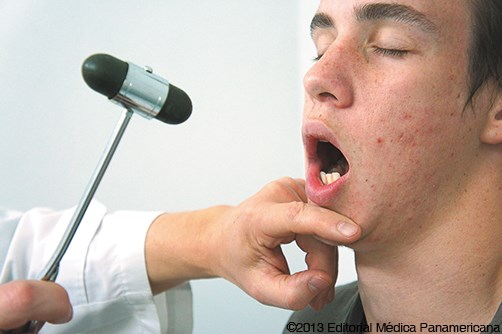 Estiloradial                            Rotuliano
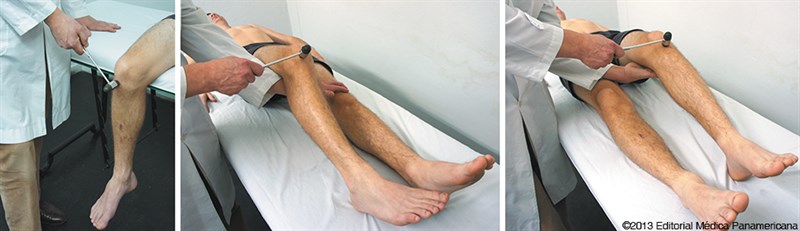 Tricipital                  Cubitopronador
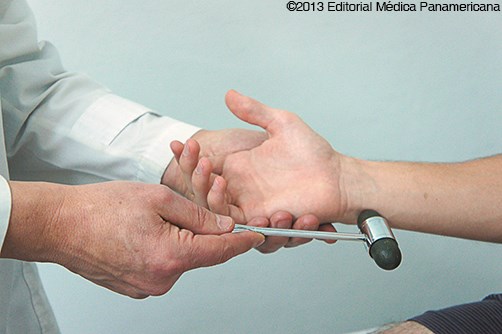 Reflejo plantar, signo de Babinsky y clonus
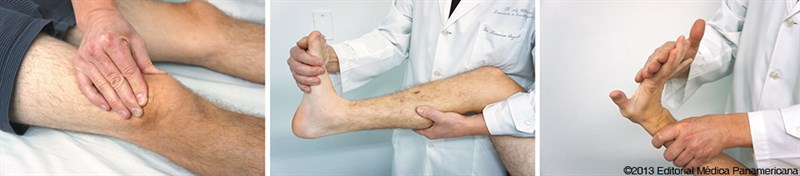 Reflejoaquiliano
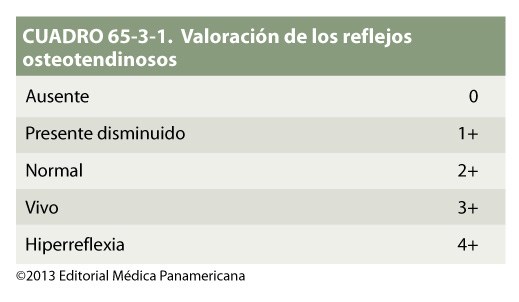 Patologías de la movilidad
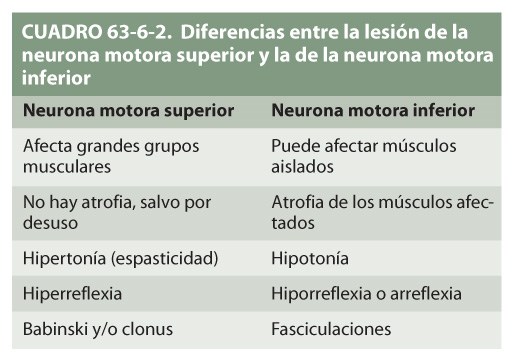 Sensibilidad
Superficial: táctil, dolorosa y térmica.
Profunda: barestesia, palestesia, batiestesia y grafestesia.
Dermatomas              Palestesia
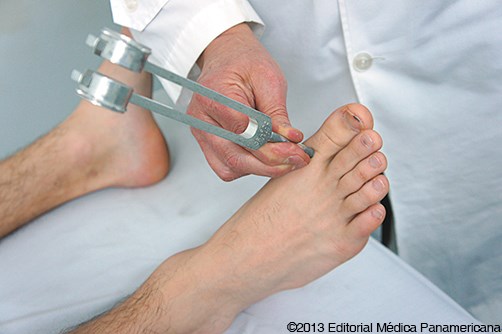 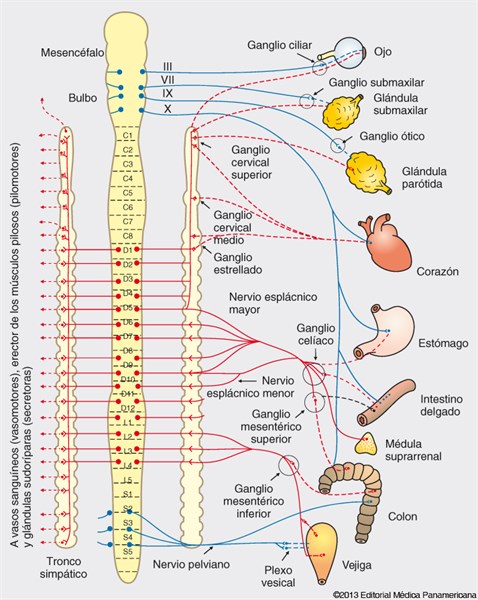 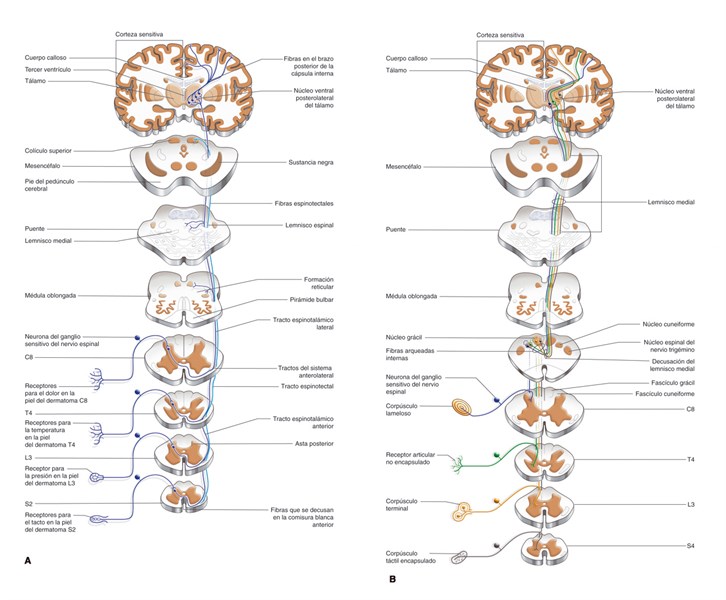 Coordinación neuromuscular
Taxia estática: maniobra de Romberg.
Taxia dinámica: ataxia, dismetría y adiadococinesia.
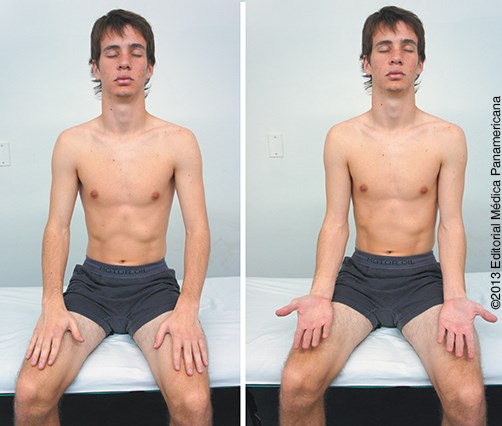 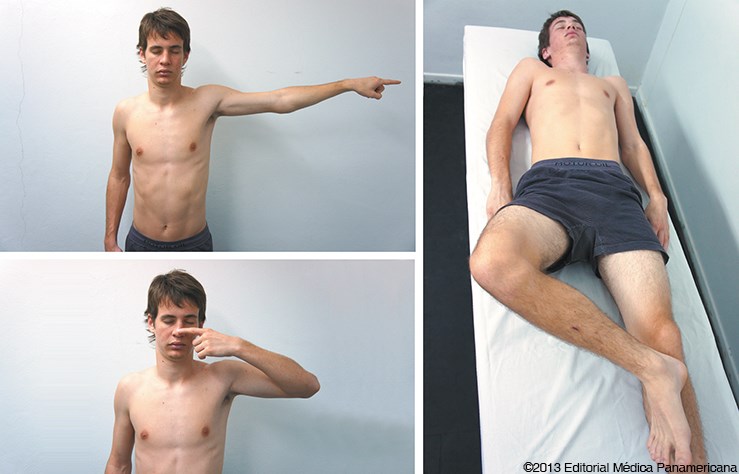 “Con la cabeza”
Praxia: apraxia
Gnosias: táctiles, visuales, espaciales, auditivas y corporales. Agnosia
Lenguaje: Expresión oral: disartria, afasia de comprensión y de expresión. Expresión escrita: disgrafia, agrafia. Test de Folstein.
Test de Folstein
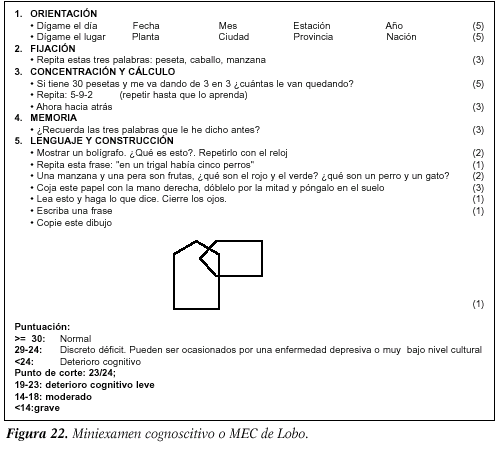 Demencias